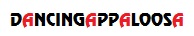 発表会＆
ダンスパーティ
2015
グループダンス
披露募集!!
5人以上3分以内
1組5000円
申し込みは、はな　まで。
締切：3/31

審査はありません
横浜赤レンガ倉庫1号館3階
チケット　入場料（税込）
席なし：5500円
席あり：7500円
観覧のみの方は3000円※席付き

チケット締切：6/6まで
当日券はありません
2015年6月14日(日)14:00 open 14:30 stat
＜申し込み方法＞
直接申込の場合
　別紙の申込用紙に記入して合計金額を各インストラクターへ
　お支払い下さい。
　ダンス発表の申し込みは3/31(火)までにお願いします
　
お振込みの場合（チケット当日渡し）
　りそな銀行学芸大学駅前支店
　普通　1298346
　合同会社ダンシングアパルーサ
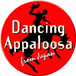 お問合せ：
はな
090-9324-6620
hana@dancingappaloosa
.com
ボランティア募集♪
お手伝いしてくれる方
はインストラクターへ
3/31まで
※ドリンク販売あります。
※ 持参した飲食物のゴミはお持ち帰りください。ご協力お願いいたします。
※ 会場内での紛失物、お怪我には責任を負えませんので十分ご注意ください。